Lab 3Soil pH
SOIL 4234
What is Soil pH?
pH refers to the negative logarithm of the hydronium (H+) concentration in soil solution, relating to the OH- concentration
pH = -log[H+]
“p” is the log
“H” is the concentration of H+
pH and pOH are interconnected
Just like NaCl becomes Na+ and Cl- when in solution, H2O will become H+ and OH- when in solution
For any solution at room temperature:
pH + pOH = 14
What is Soil pH?
Acidic solution
H+ > OH-
Neutral Solution
H+ = OH-
Basic Solution
H+ < OH-
What is Soil pH?
pH = -log[H+]
[H+] = 10-1			pH = 1 (strong acid)
[H+] = 10-7			pH = 7 (neutral)
[H+] = 10-14			pH = 14 (strong alkaline)
Effects on soil pH
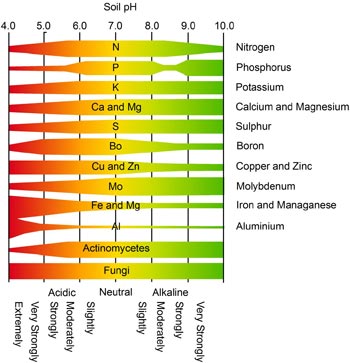 Soil pH can affect the reactions found within the soil
Acids, specifically the H+ that makes a solution acidic, can cause mayhem within compounds, stripping them of their components
This not only affects nutrient availability, but also the form in which the nutrient is found in the soil
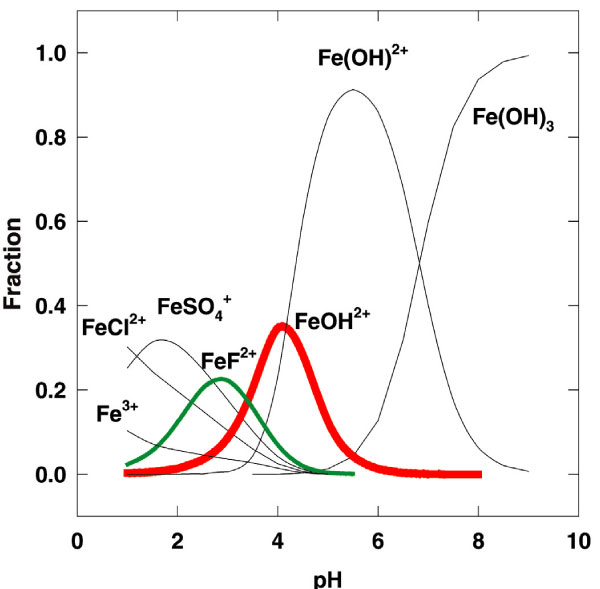 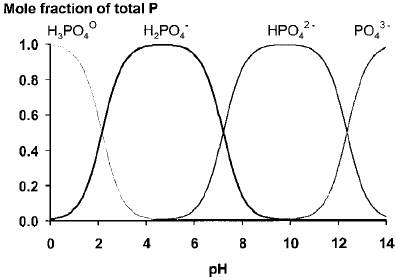 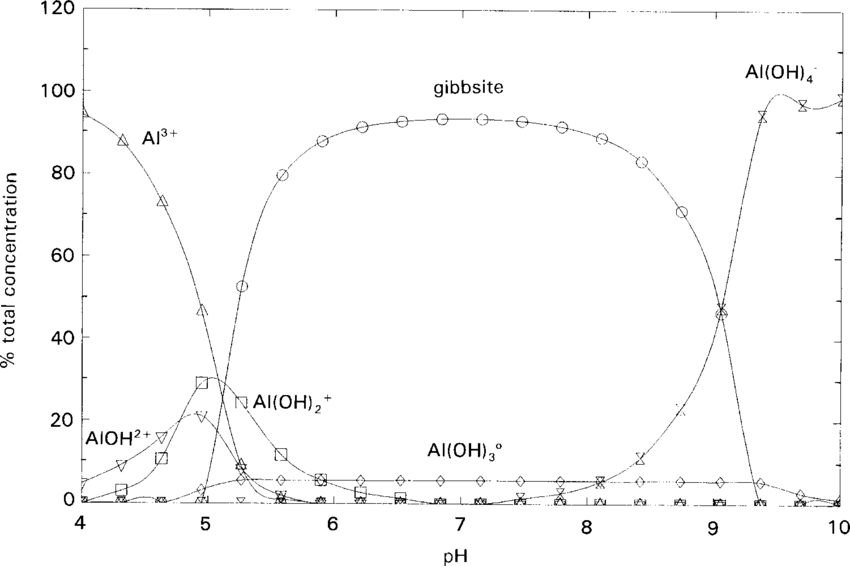 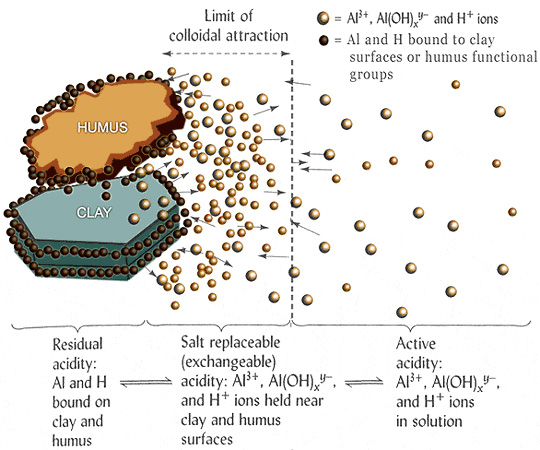 Types of Soil acidity
As with nutrients (as lecture will discuss later), there are different types of soil acidity:
Active acidity
H+ ions currently present in soil solution
This is what is read using a pH meter, and governs all reactions, and causes problems with soil roots
Residual acidity
All acid cations tightly bound to soil minerals.
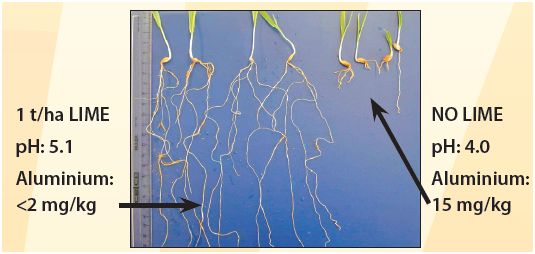 Types of Soil Acidity
Exchangeable acidity
Acid cations occupied on CEC
Cation Exchange Capacity
What we discuss as buffer capacity
Buffer’s must be used to measure this type of acidity
Most common is Sikora
Larger amounts of exchangeable acidity mean that in order to enact pH change via lime, more lime will be required compared to lower exchangeable acidity
Origins of Acidity
Normal release of H+ from natural chemical processes
Atmospheric CO2 and H2O react to form carbonic acid
Organic molecules react with water and cause acid dissociation
Oxidation of Nutrients
Accumulation of O.M.
Reaction of Al. cations with water
Natural Deposition
Lightning deposits acidic HNO3
Human Factors
Human Factors influencing soil pH
Long term application of acidifying fertilizers
Harvest of crops
Human Factors influencing soil pH
Ammoniacal Fertilizer
Plants must uptake N in the form of NO3-
Molecules will become free ions, just as Na+ and Cl- do when in solution
In order for NH4+ to be converted to a usable form, oxidation must occur
Oxidation is the movement of electrons
In this case, from the O2 to the NH4
Nitrification from NH4+ to NO3-
How do we correct soil pH?
How  to measure soil pH?
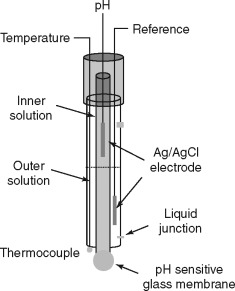 Using Glass electrode pH meter
Compares voltage from electrode in sample to the electrode reading coming from a reference solution, and calculates pH
Most of today’s pH meters self contain both electrodes, however not all do
Measures 2 types of acidity
Based upon the extractor used
How  to measure soil pH?
1:1 soil:water solution
This gives you a read of solution acidity
While important information, when it comes to lime recommendations, does not give an accurate portrayal of reserve acidity in the soil 
Sikora Buffer
Utilizes a base to strip the exchangeable H+ ions, those ions that contribute to CEC (as we’ll talk about in another lab)
pH is then read again using glass bulb electrode to give a measure of exchangeable acidity, or ‘buffer’